НАУЧНАЯ БИБЛИОТЕКА
ПОЛОЦКИЙ ГОСУДАРСТВЕННЫЙ УНИВЕРСИТЕТ 
имени Евфросинии Полоцкой
211440	 
г. НОВОПОЛОЦК
ул. Блохина, 30



http://lib.psu.by
http://elib.psu.by/
www.facebook.com
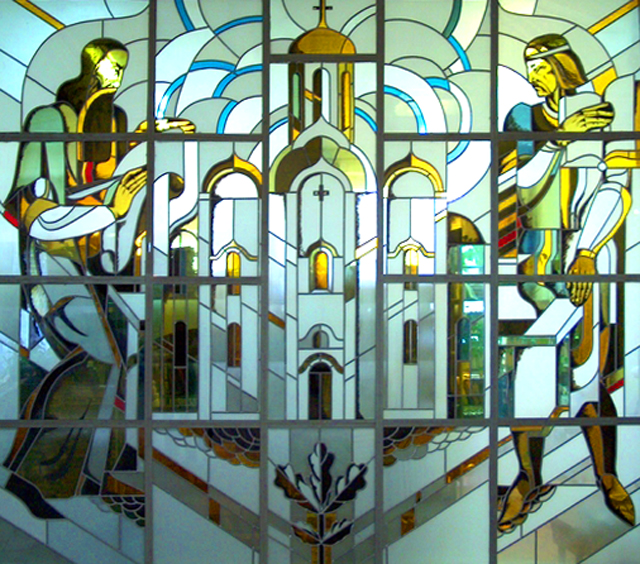 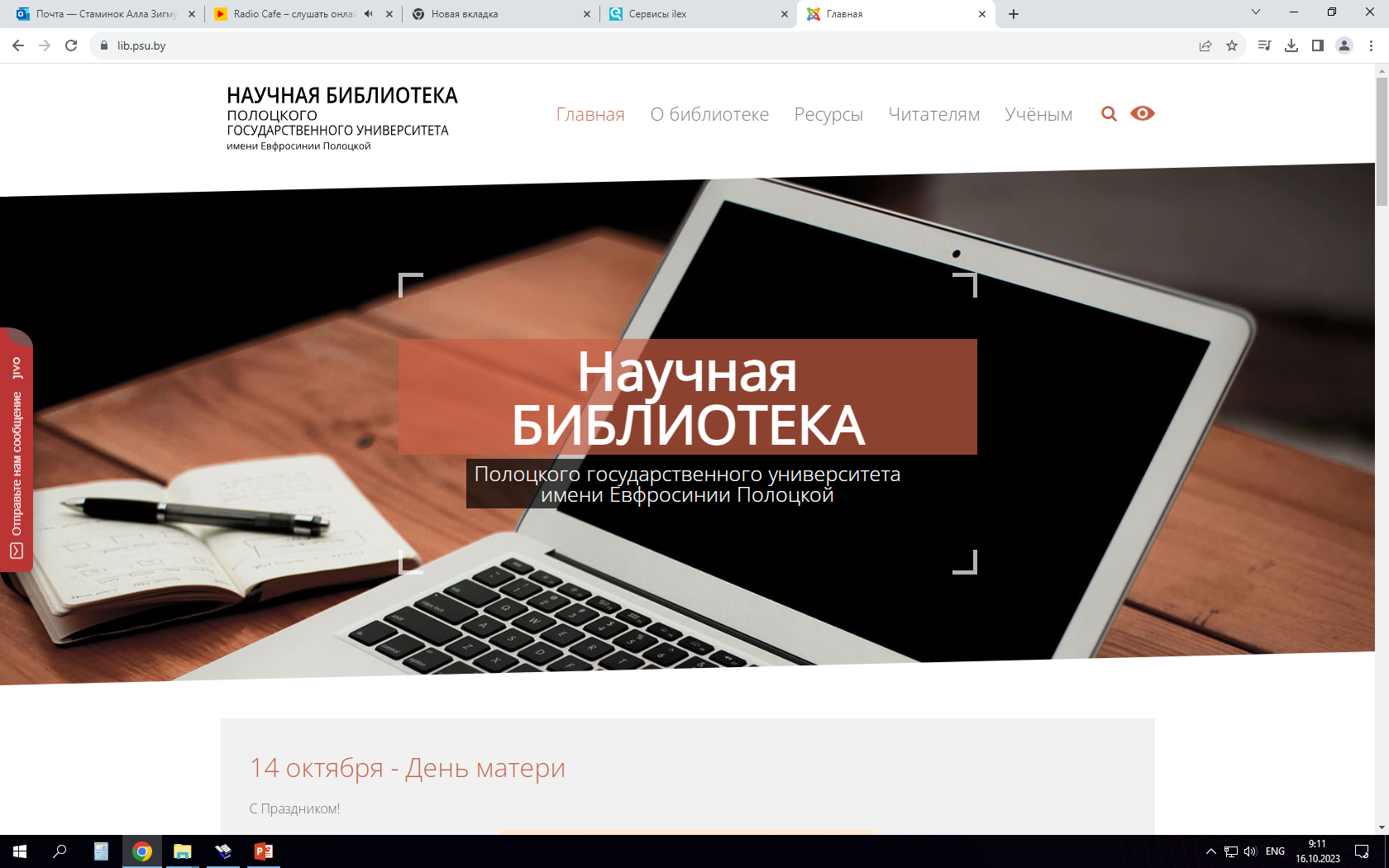 https://lib.psu.by/
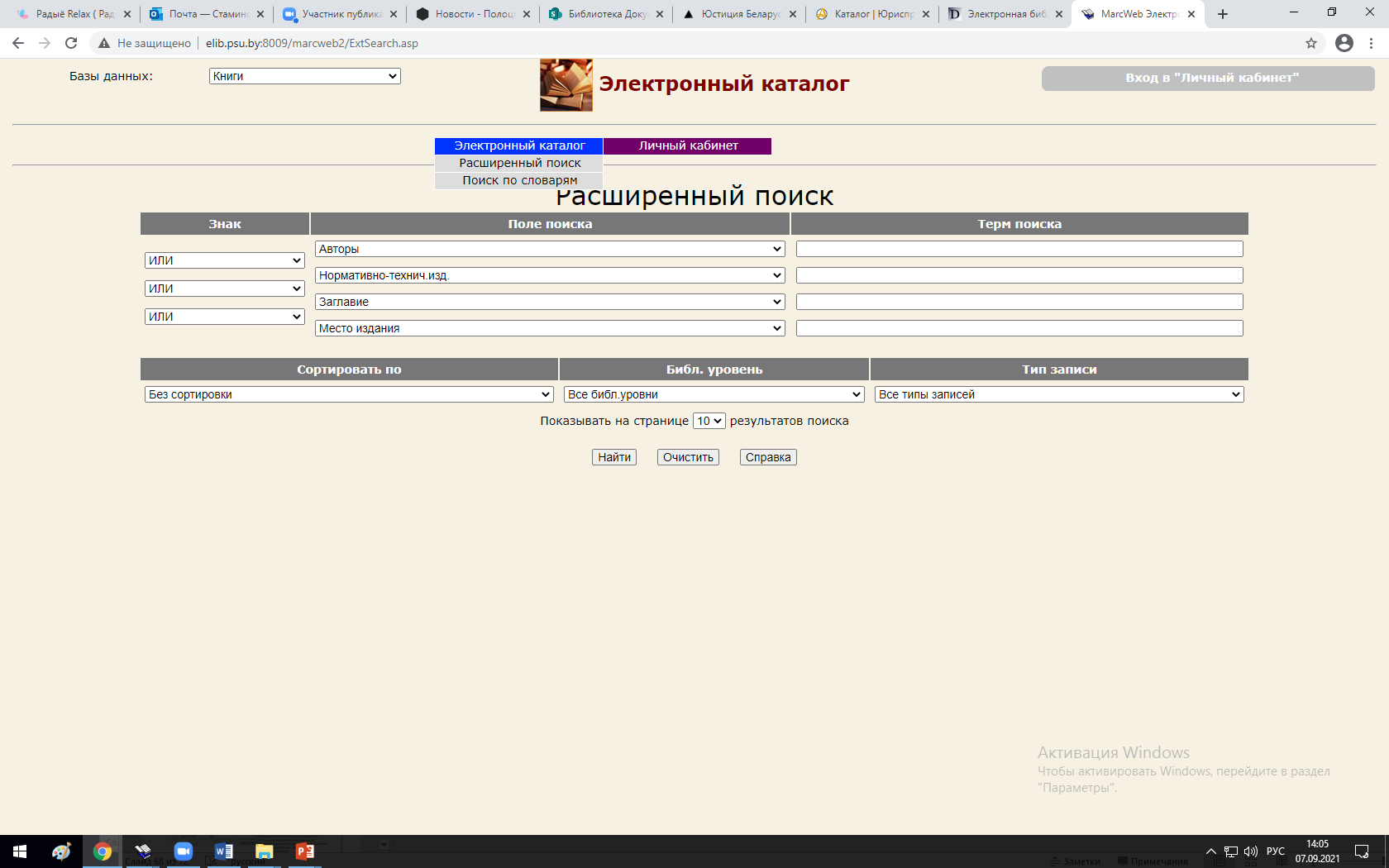 https://elib.psu.by
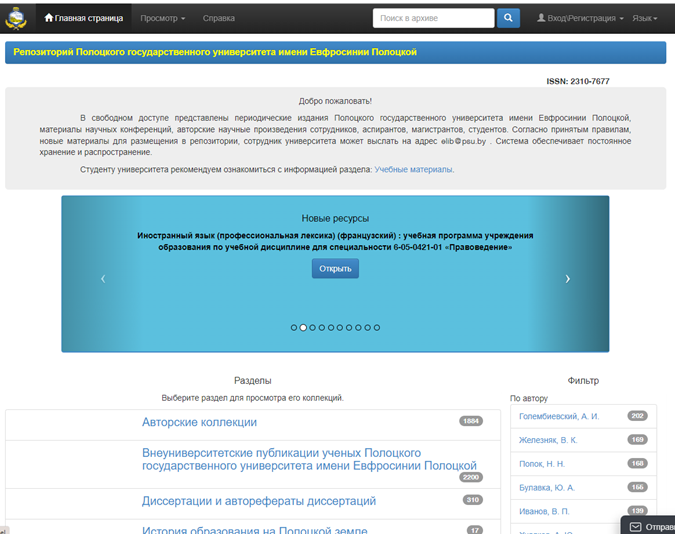 http://biblioclub.ru
Университетская библиотека онлайн
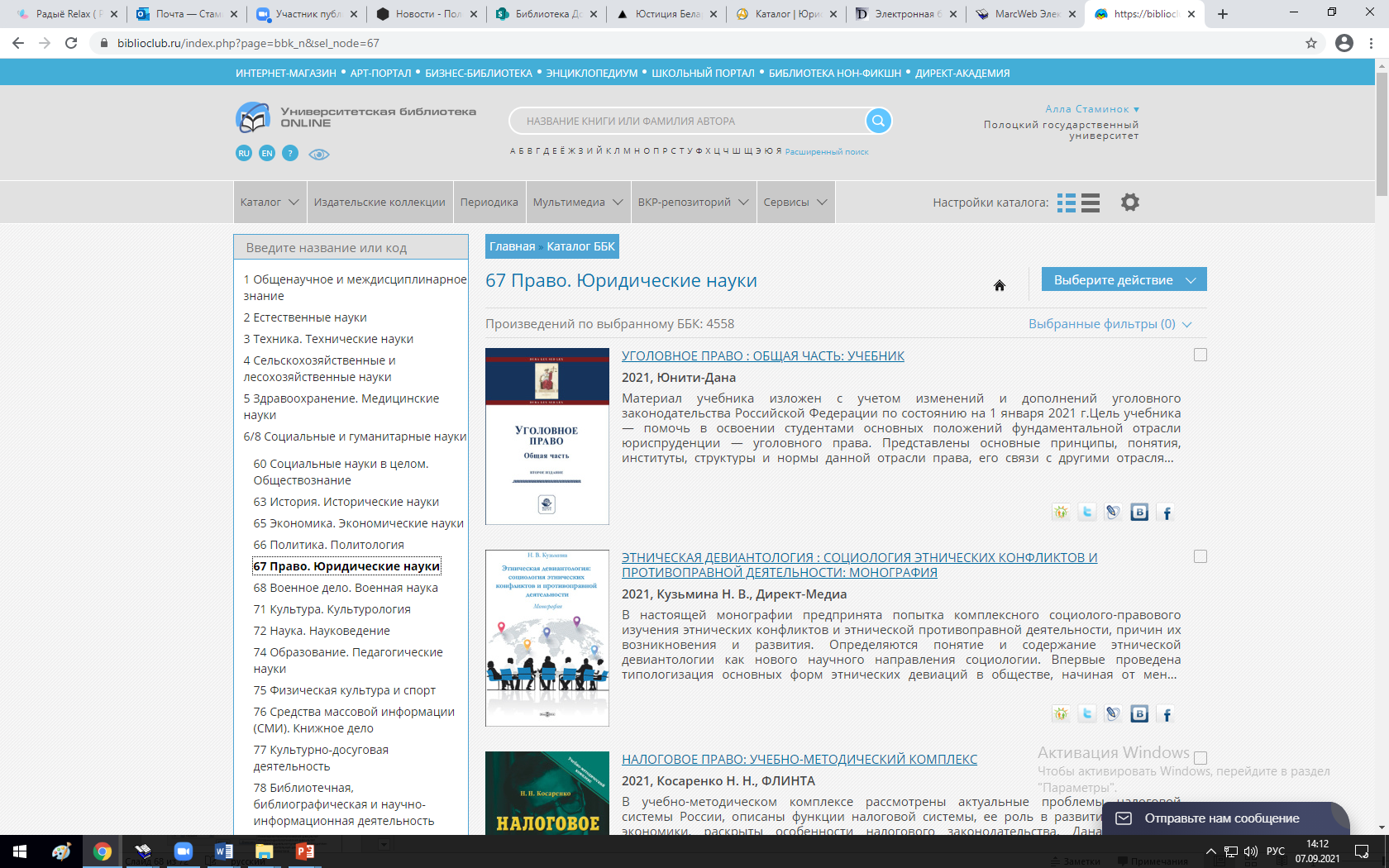 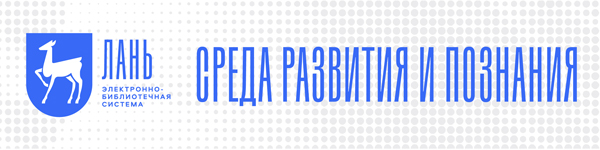 https://e.lanbook.com/books
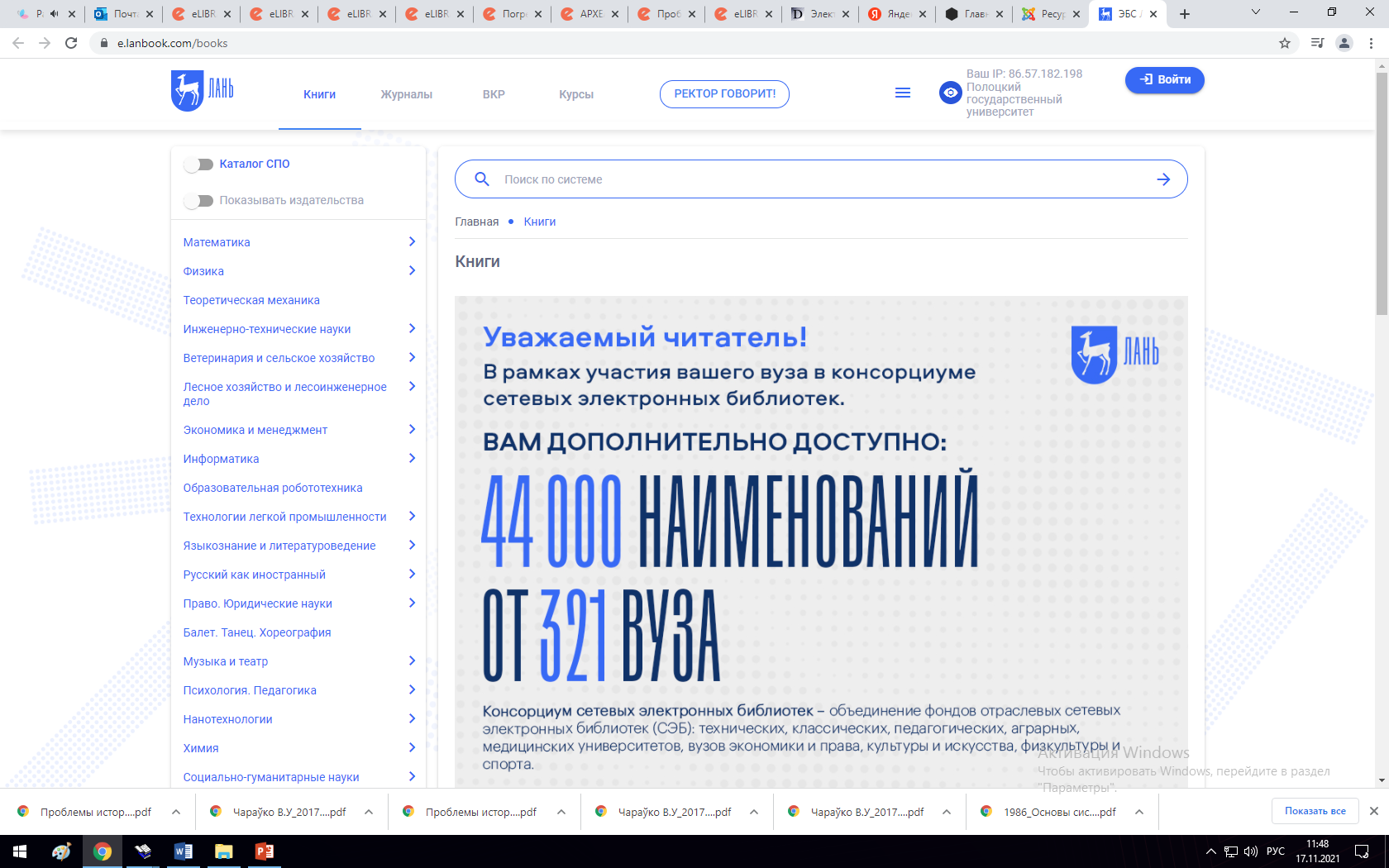 ЭБС Znanium
https://znanium.ru/
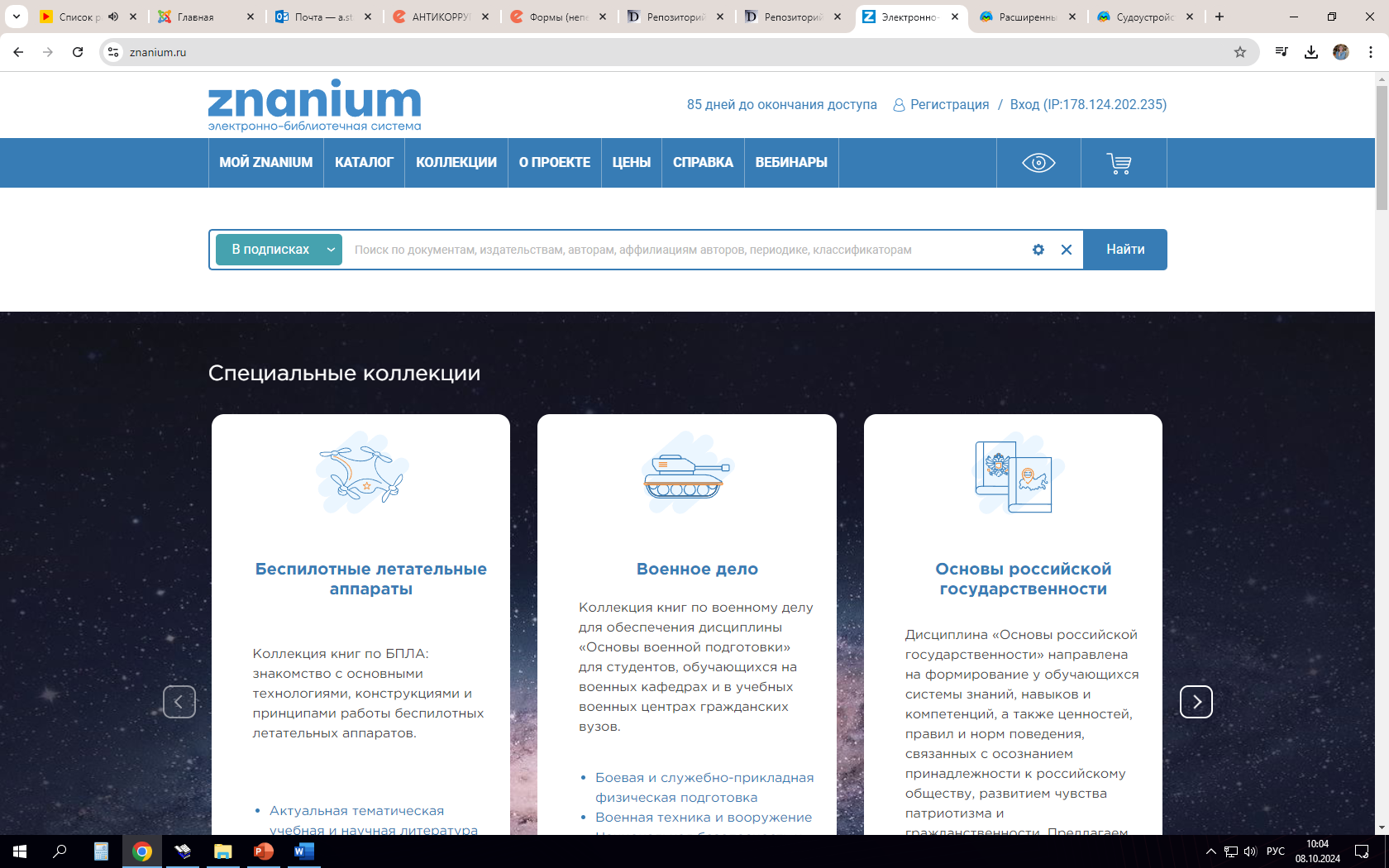 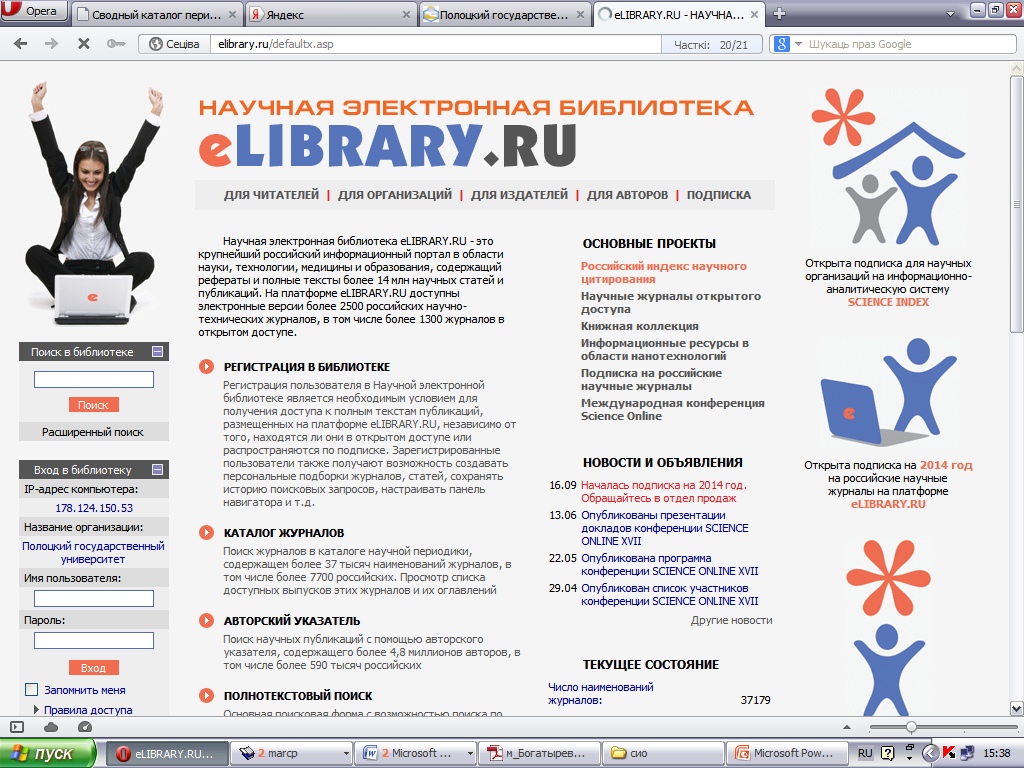 Информационно-поисковая система ilex «Студент»
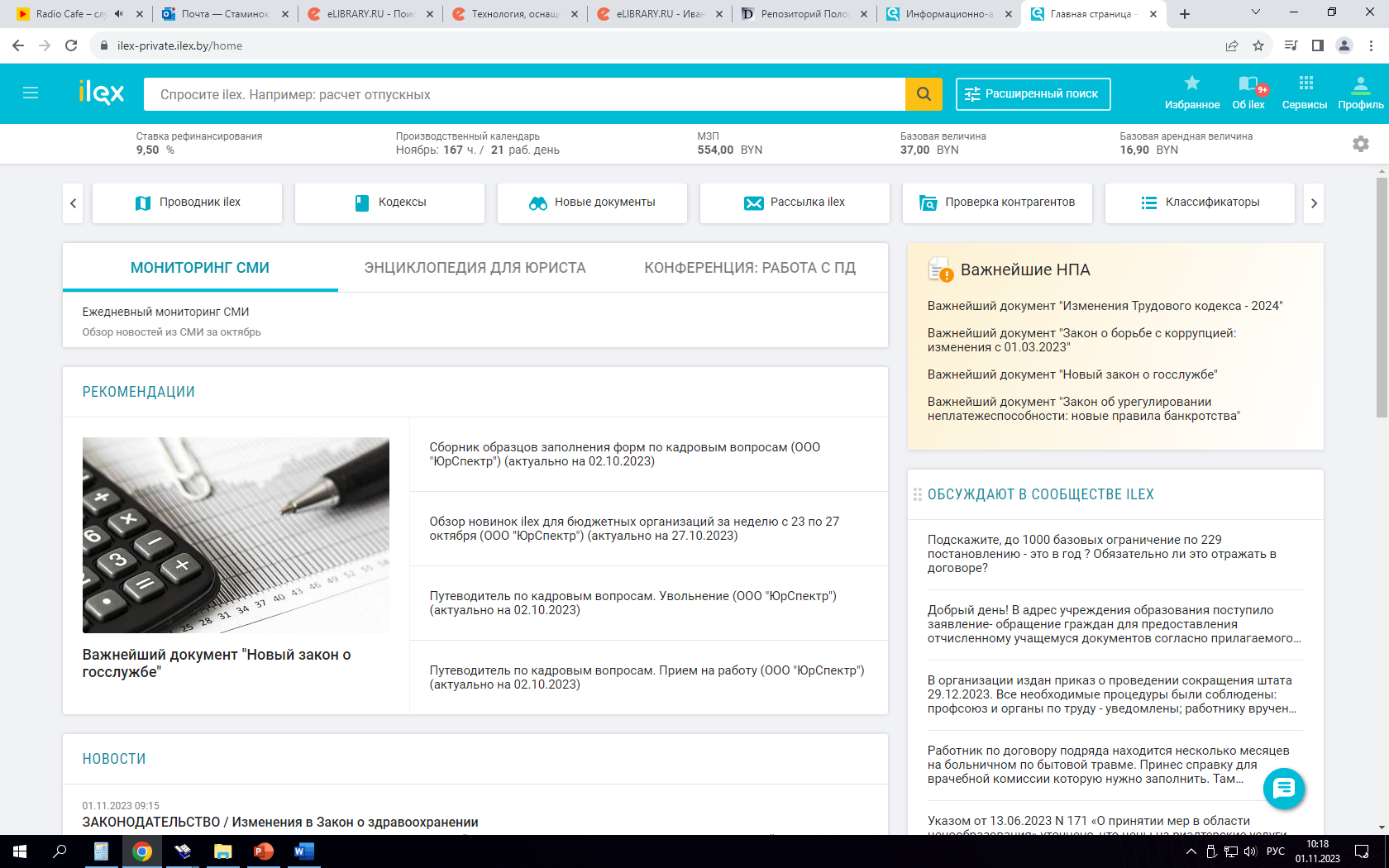 ИПС “Эталон”
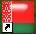 полнотекстовая информационно-поисковая система

законодательство Республики Беларусь;
международные договоры;
решения органов местного управления и самоуправления;
судебная практика.
ИПС “Стандарт”
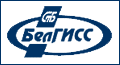 официальная информационная система Госстандарта Республики Беларусь

ТНПА в области технического нормирования и стандартизации,
санитарные нормы, правила;
тексты документов технического законодательства ЕС и СНГ и др.
ИПС “СтройДОКУМЕНТ”
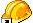 полнотекстовая информационно-поисковая система

национальные технические нормативные правовые акты и межгосударственные стандарты в области архитектуры и строительства;
официальные документы в области технического нормирования, стандартизации и сертификации.
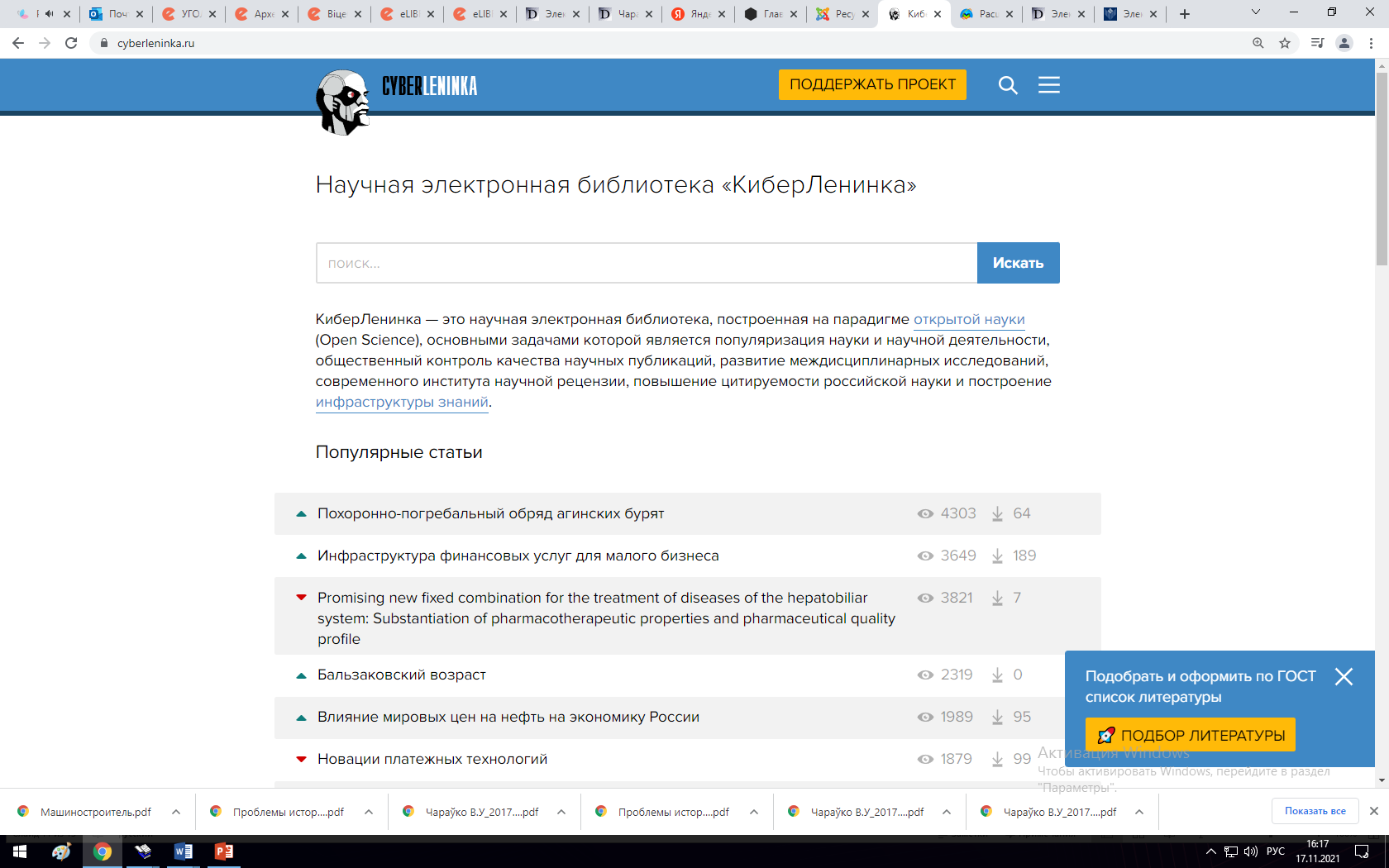 https://cyberleninka.ru/search
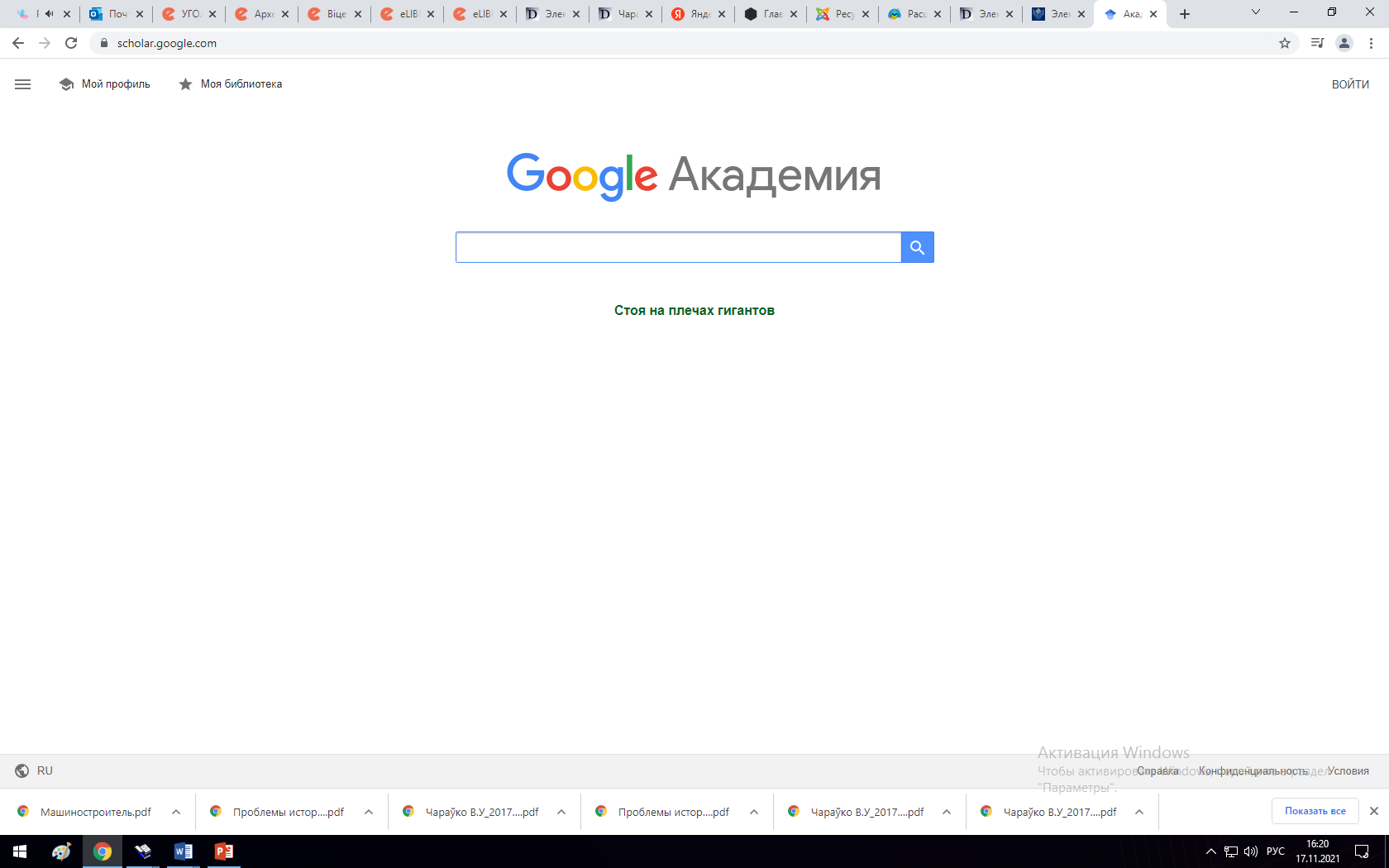 https://scholar.google.com/
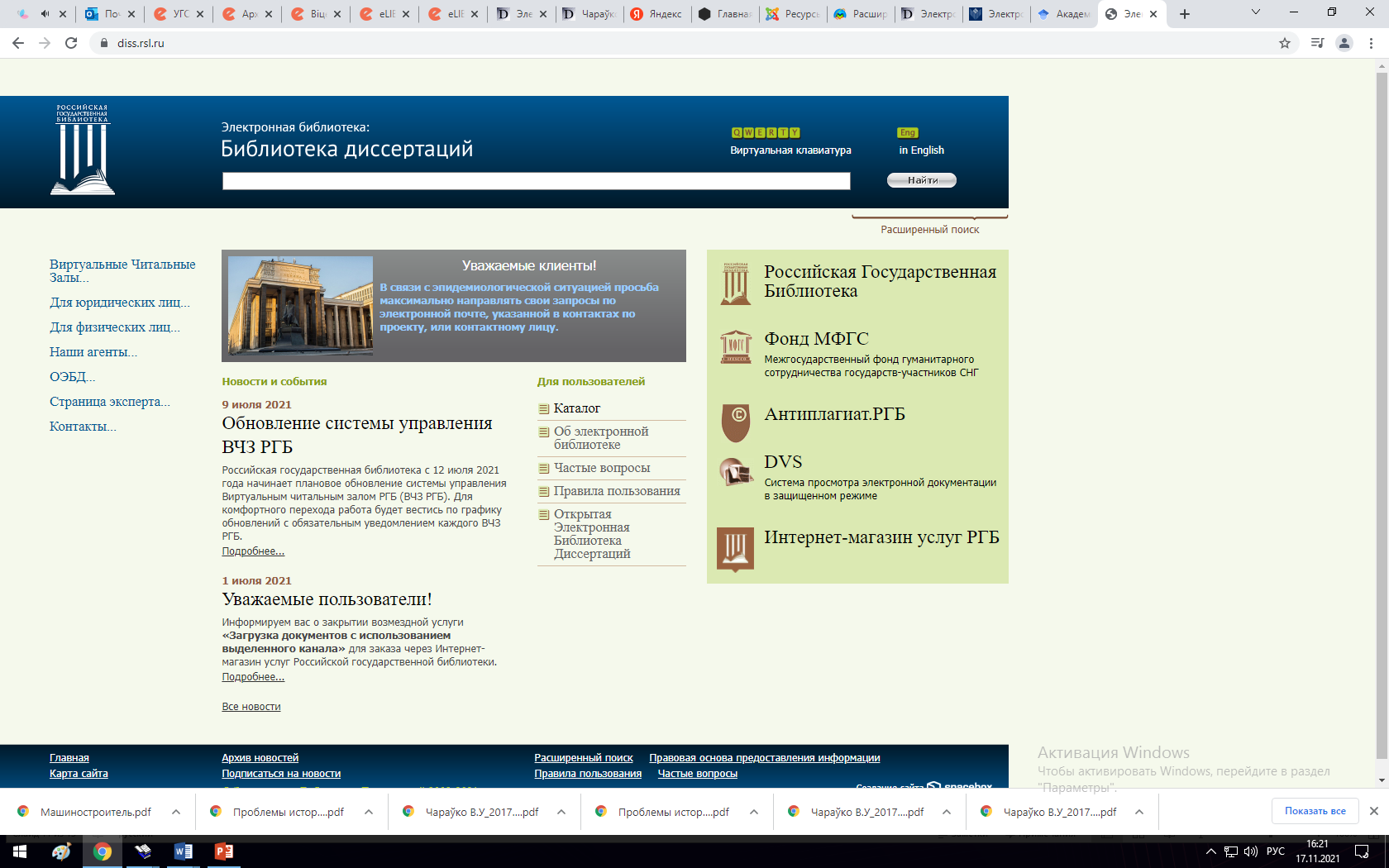 https://diss.rsl.ru/
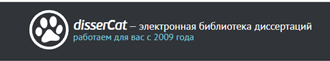 https://www.dissercat.com/
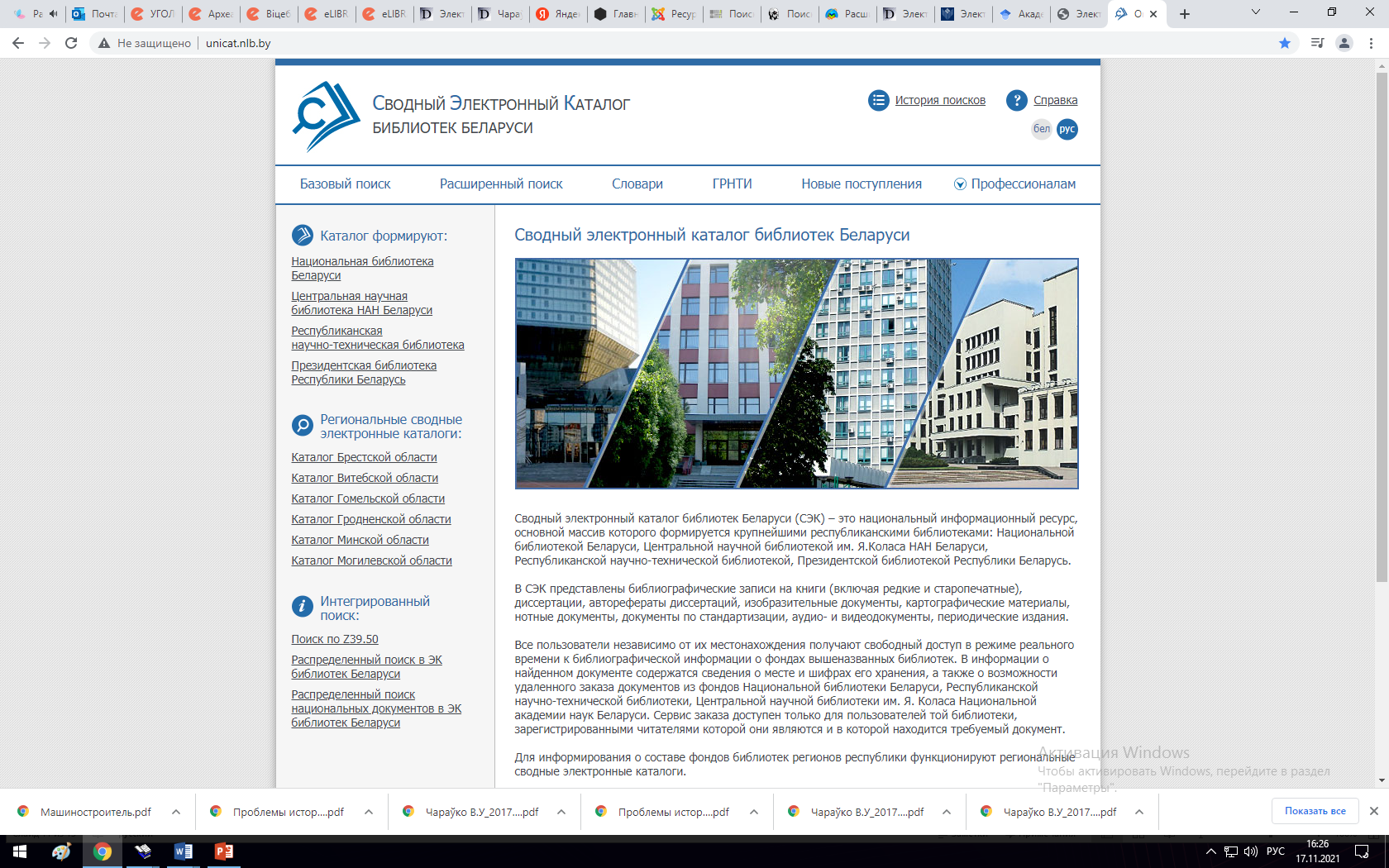 http://unicat.nlb.by/
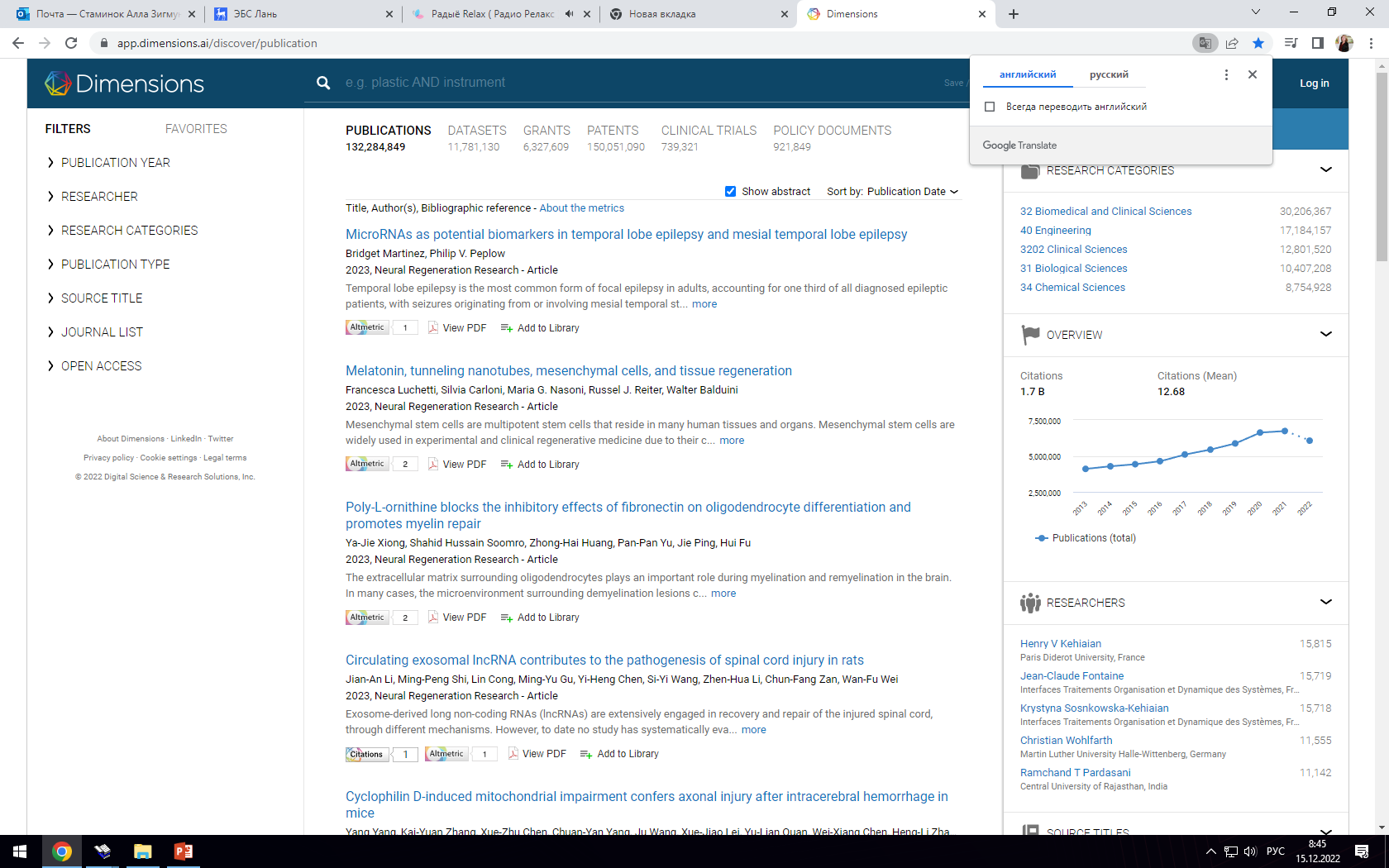 https://app.dimensions.ai/discover/publication
Поиск по репозиториям Беларуси
https://library.bntu.by/oa#gsc.tab=0
Дружите с нами
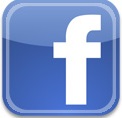 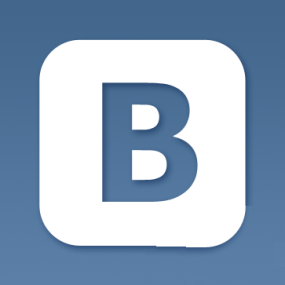 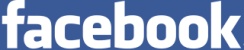 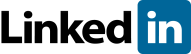 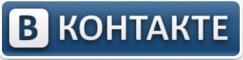 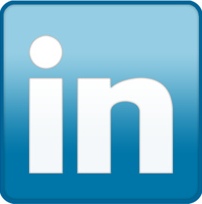 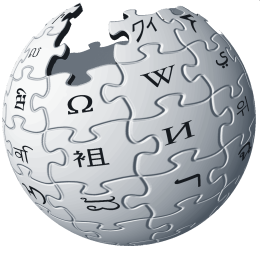 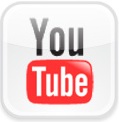 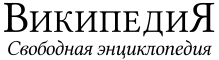 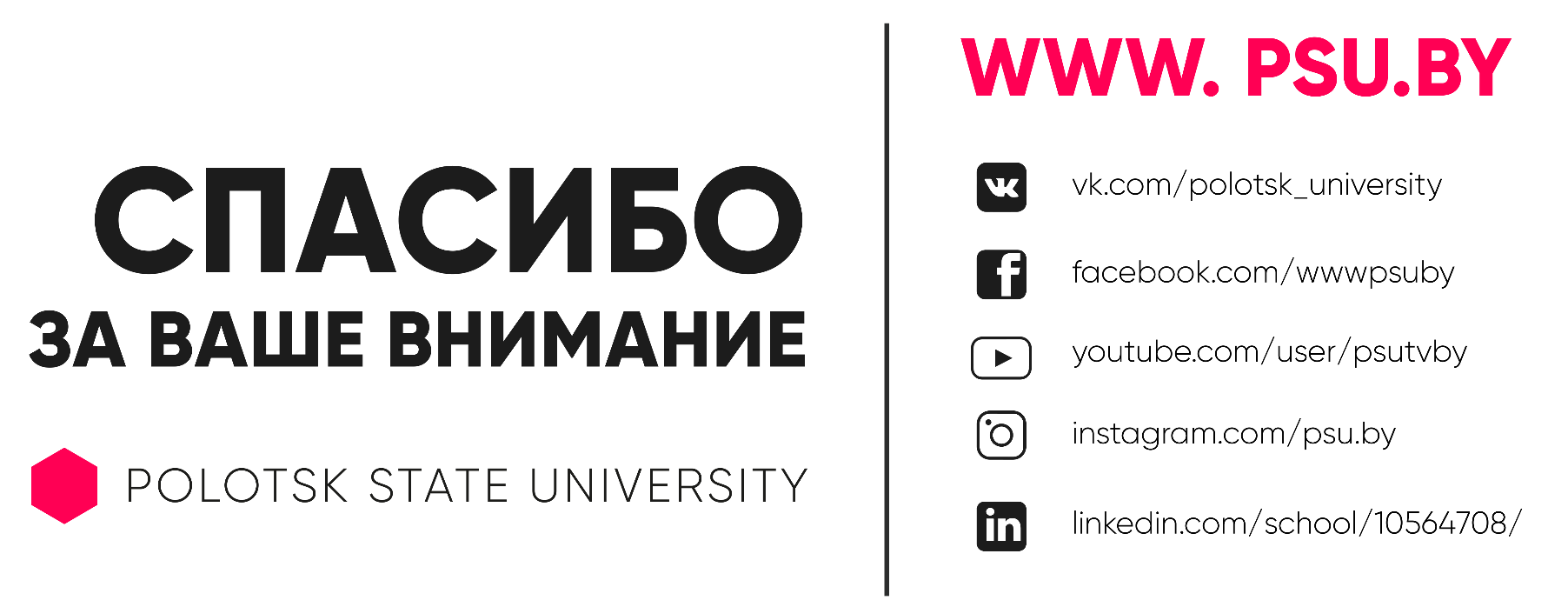 a.staminok@psu.by